Understanding Firewalls
Protecting Networks and Data
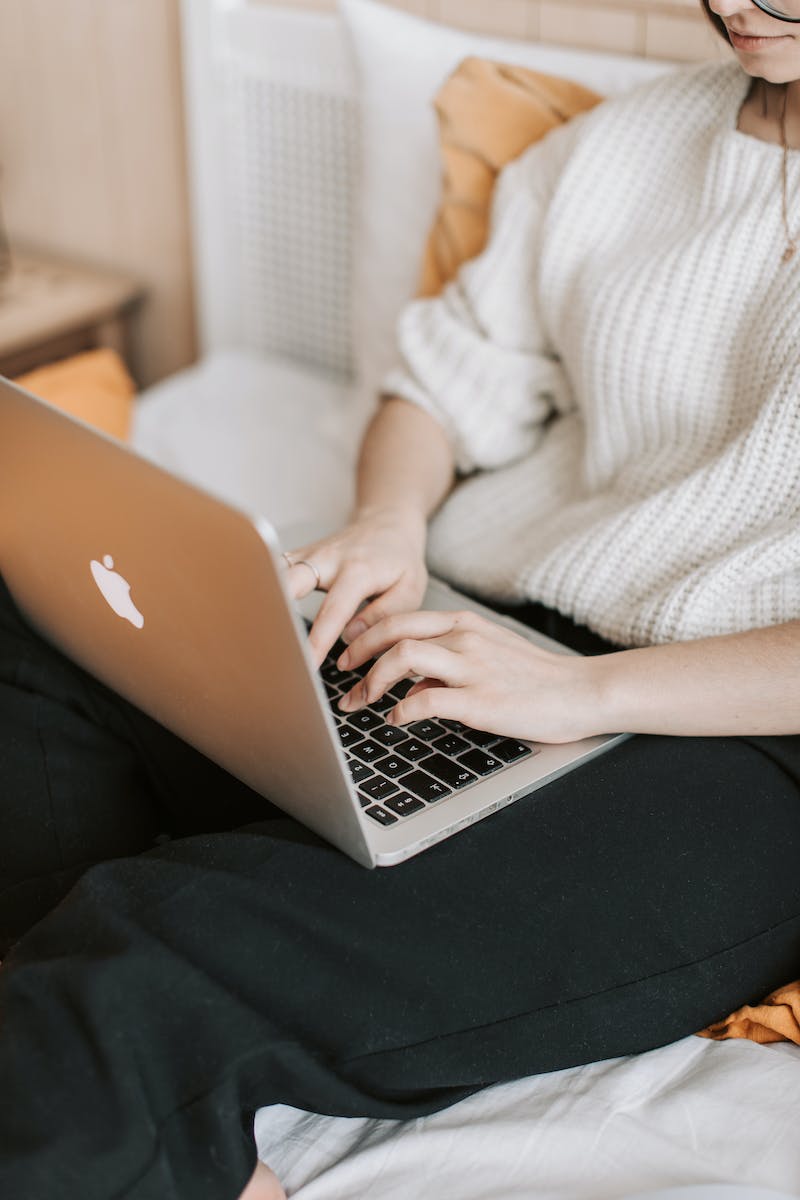 Introduction to Firewalls
• Firewalls prevent unauthorized access to private networks
• They filter incoming internet traffic to block unwanted traffic
• Firewalls create a security barrier between private networks and the public internet
• They protect against hackers and malicious traffic
• Especially crucial for large organizations with numerous devices
• Firewalls work similarly to fire barriers in buildings
Photo by Pexels
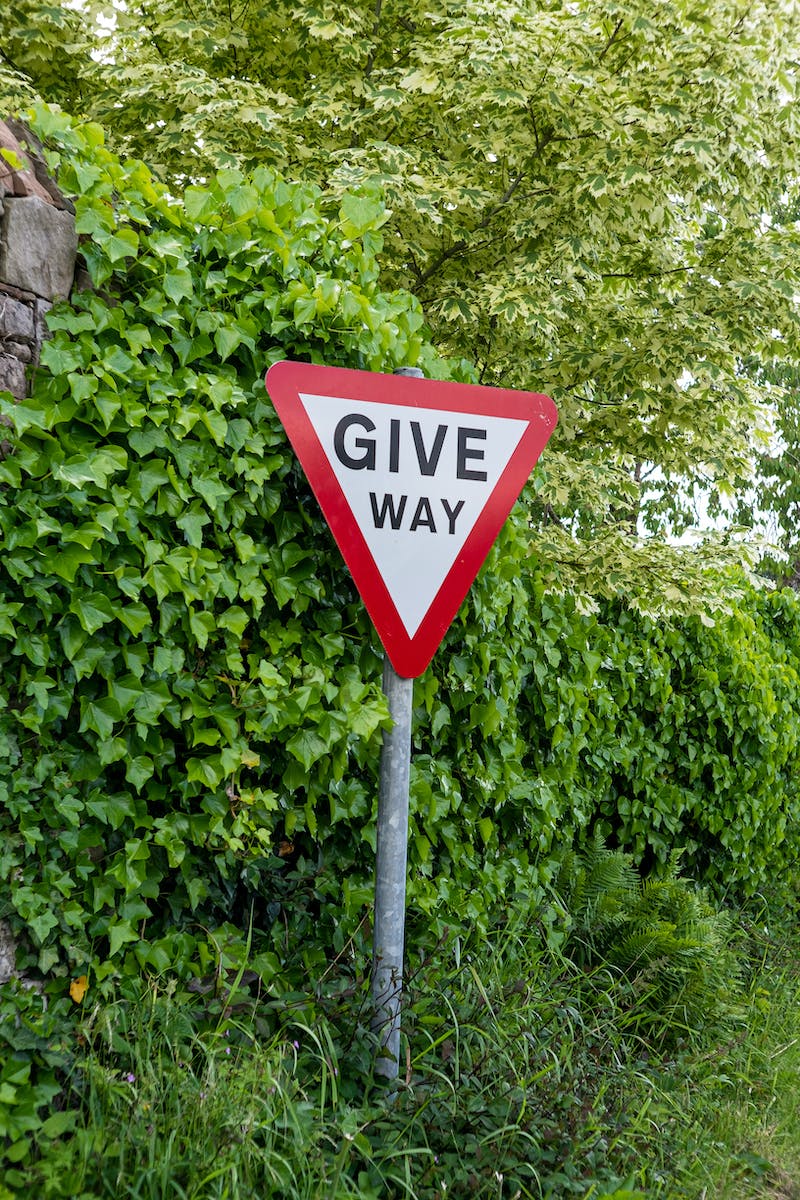 Firewall Functionality
• Firewalls block unwanted traffic and allow desired traffic
• They use customizable rules to determine access
• Rules can be based on IP addresses, domain names, protocols, programs, ports, and keywords
• Administrators decide what traffic is allowed or denied
• Provide an example of firewall access control rules
• Explain the concept of a firewall's 'access control list'
Photo by Pexels
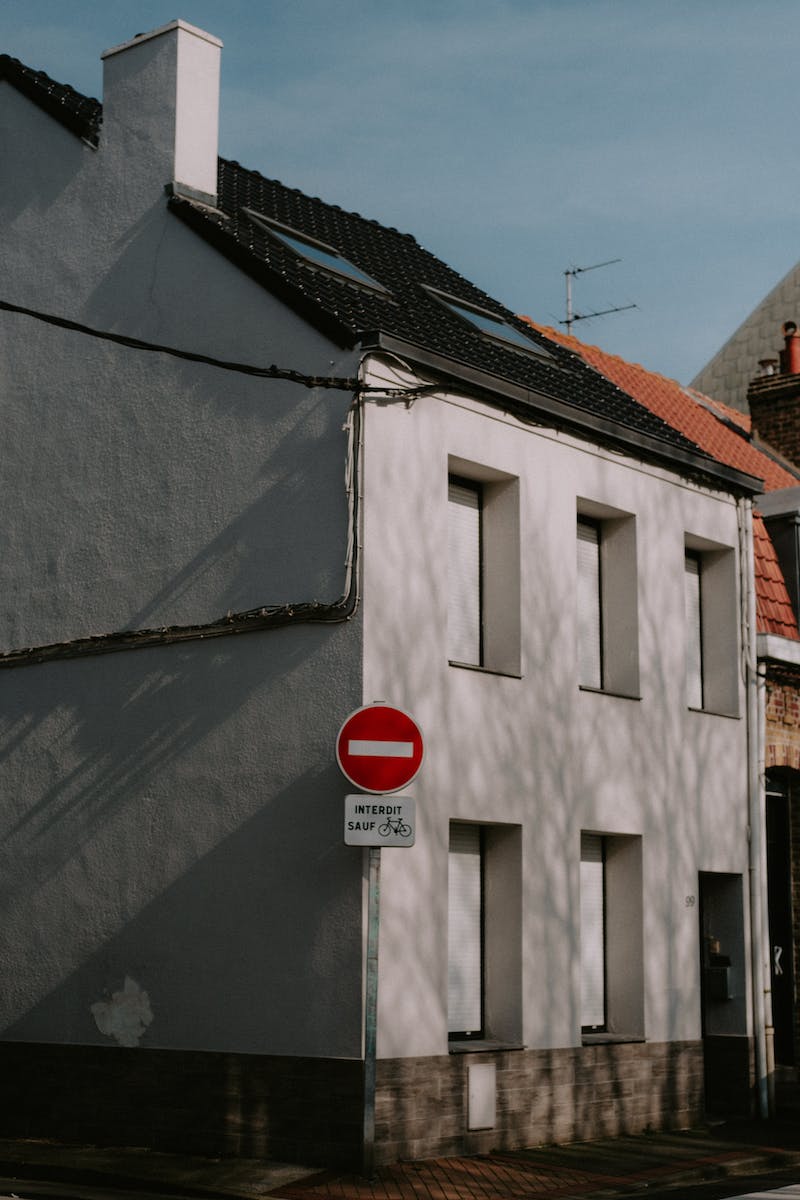 Types of Firewalls
• Host-based firewalls protect individual computers
• They are software-based and installed on specific computers
• Network-based firewalls combine hardware and software
• They protect entire networks using management rules
• Network firewalls can be standalone products, integrated with routers, or deployed in cloud infrastructures
• Many organizations use both host-based and network-based firewalls for maximum protection
Photo by Pexels
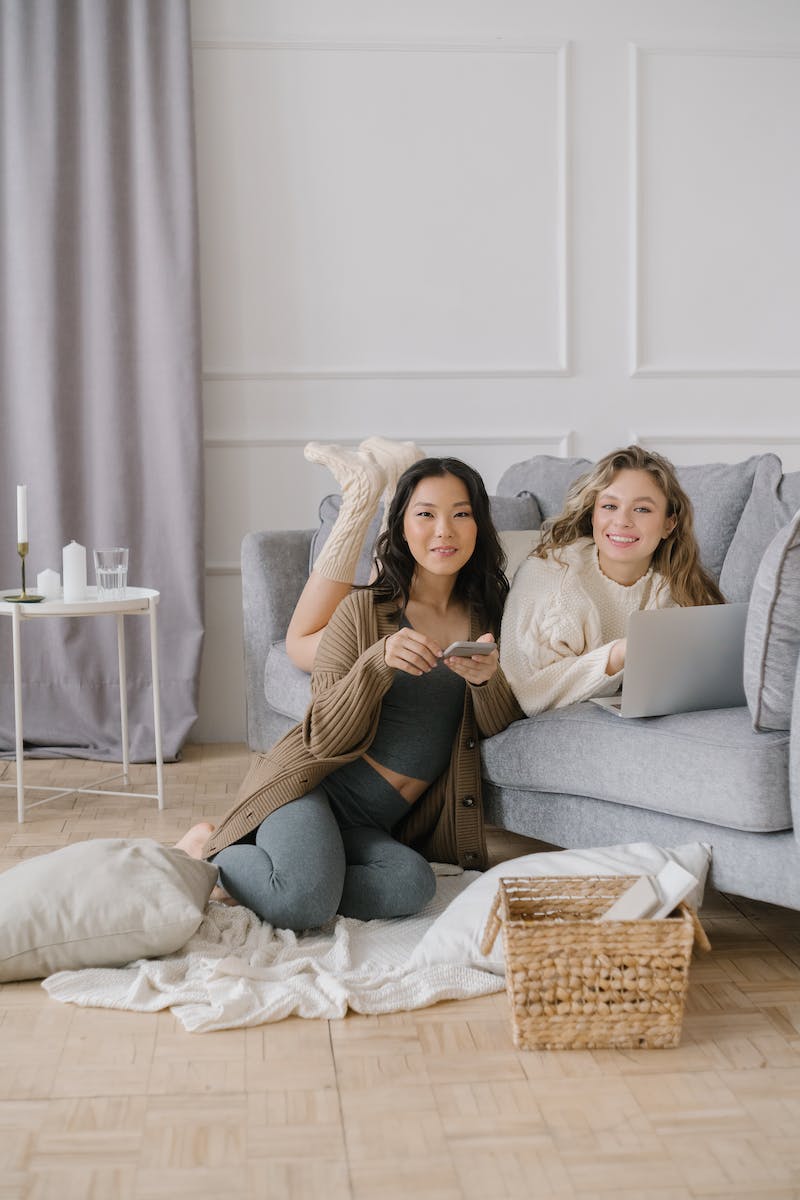 Conclusion
• Firewalls are essential for home and business networks
• They provide security by filtering incoming network data
• Different types of firewalls offer specific protection measures
• Using both host-based and network-based firewalls ensures maximum security
• Thank you for watching!
Photo by Pexels